Презентация «Что и как читатьребёнку дома»
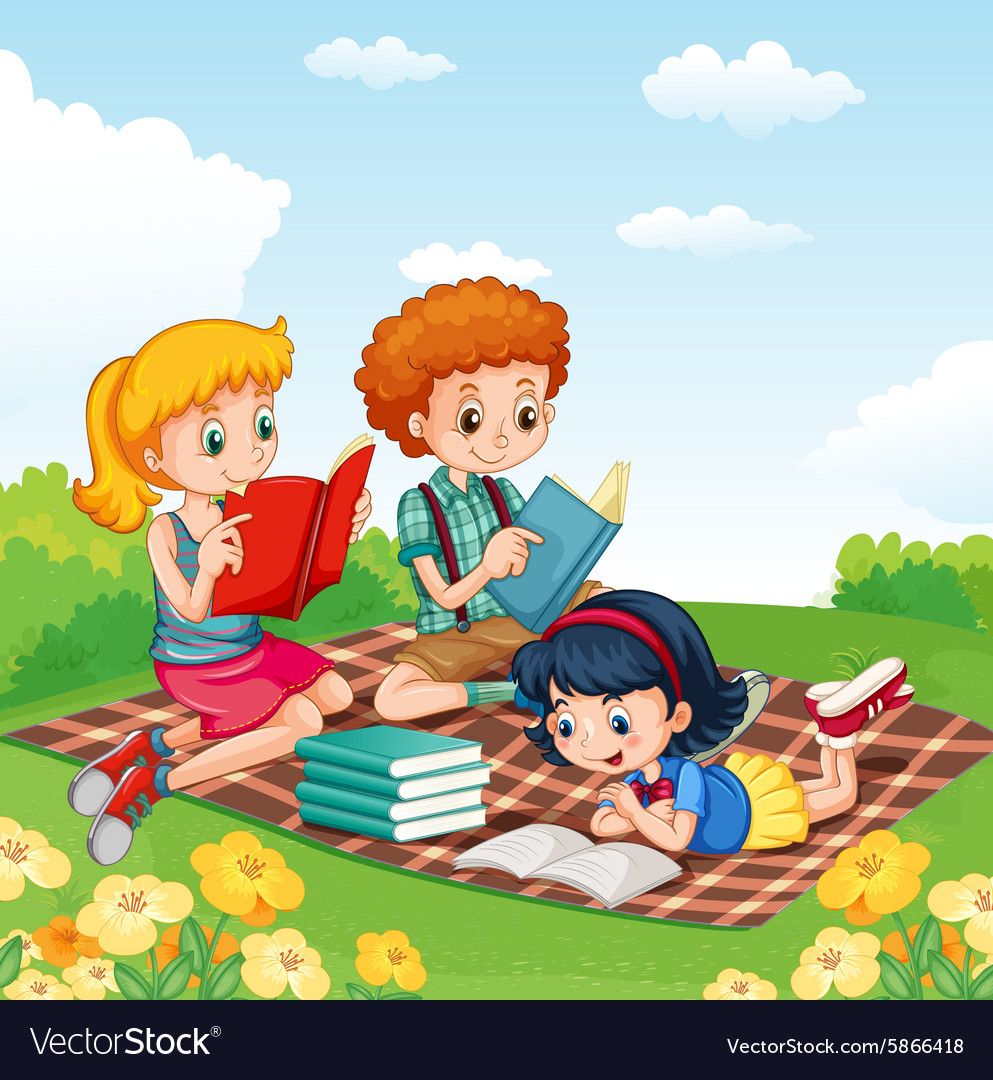 ВоспитательФаткуллина А.Р.
«Литературе так же нужны талантливые читатели, как и писатели».  С. Я. Маршак
Цель чтения: - познавать себя, то есть найти длясебя в мире книг интересных собеседников.
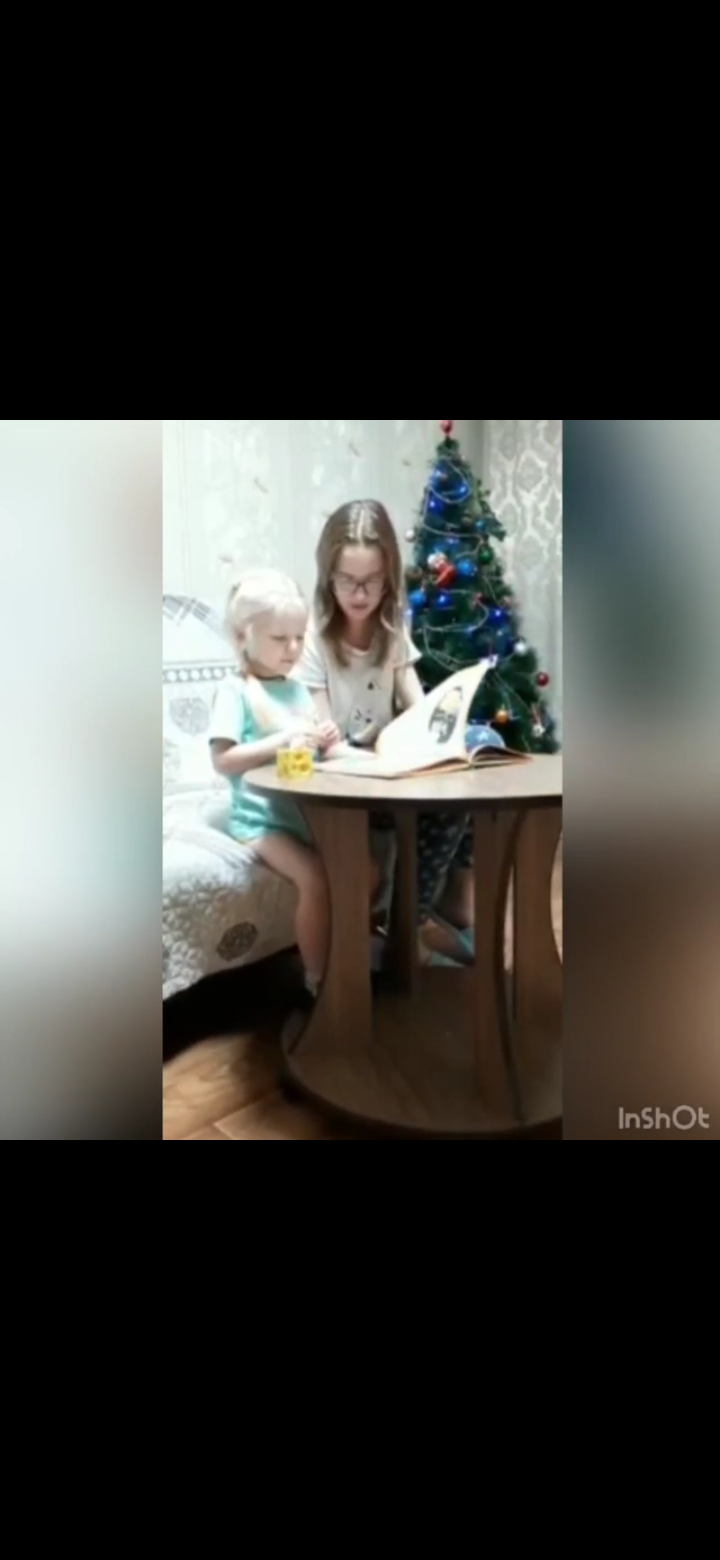 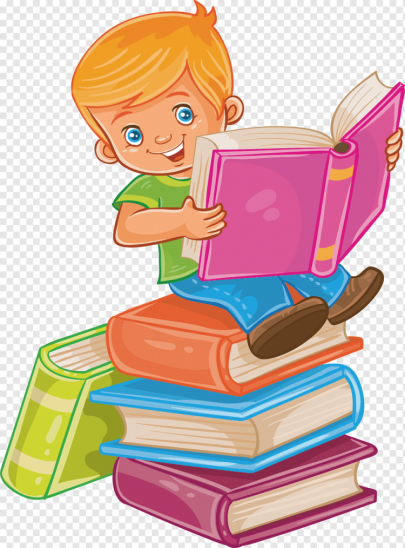 Что читать?
Выбирайте книги по интересам.
Читая с ребенком вместе постоянно, вы обязательно заметите: какие книги ему нравятся больше, какие он лучше понимает.
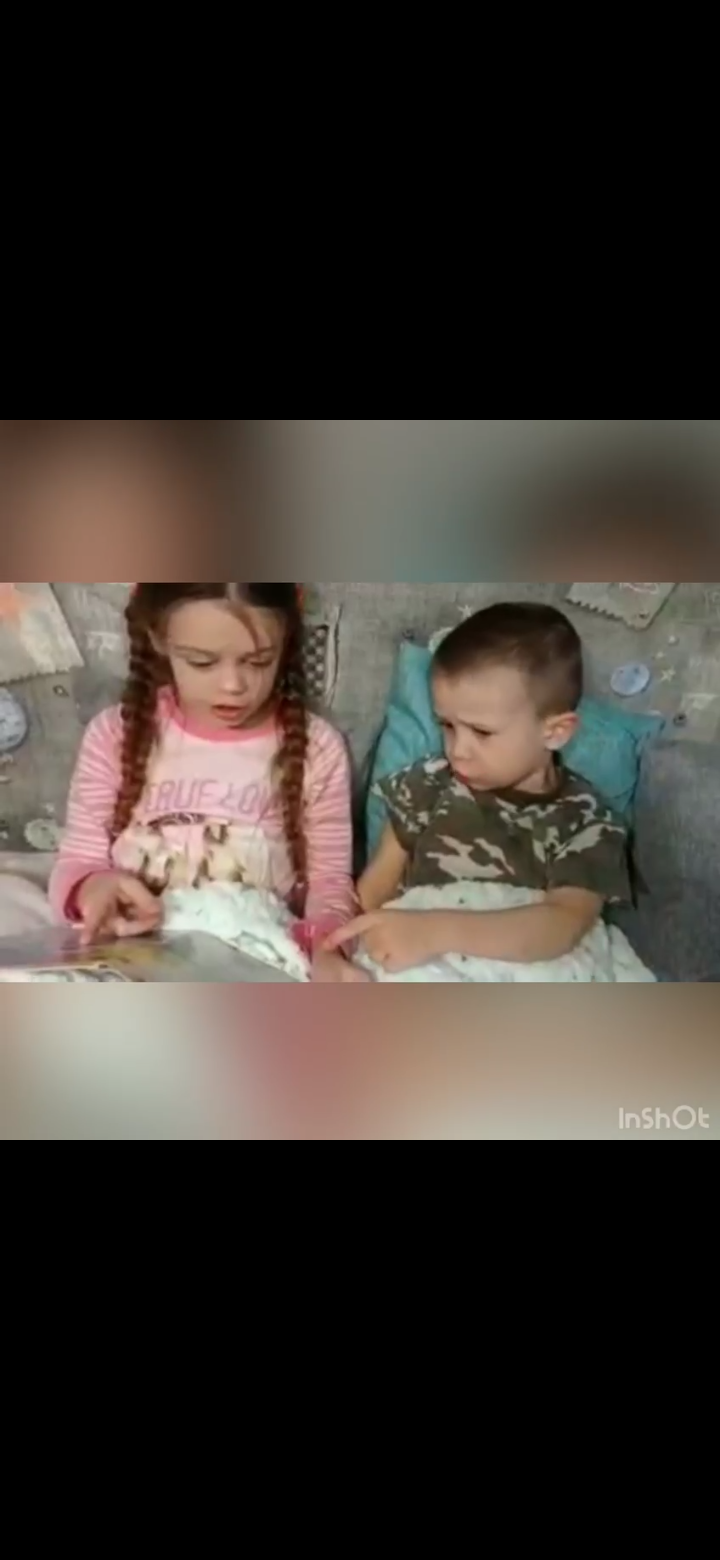 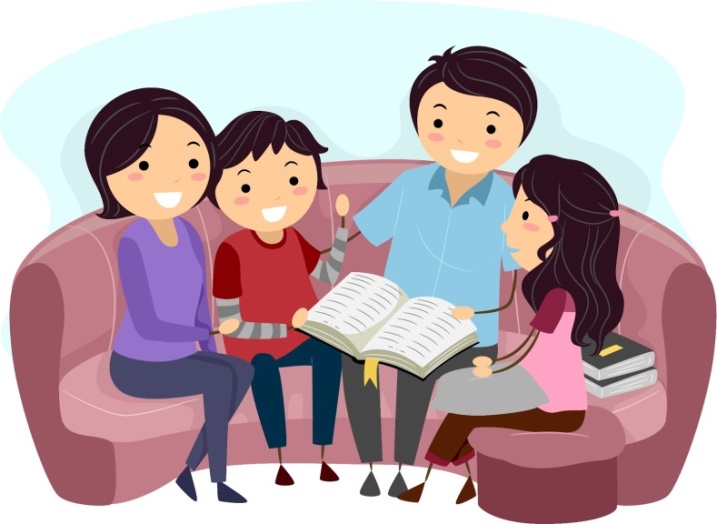 Как читать?
1.Выбирать удобное место;
2.Читать наизусть стихи, которые вам самим запомнились с детства;
3.Рассматривать книжки- картинки;
4.Читать с выражением;
5.Давать возможность ребенку самому «выбрать» книгу;
6.Перечитывать любимые книги.
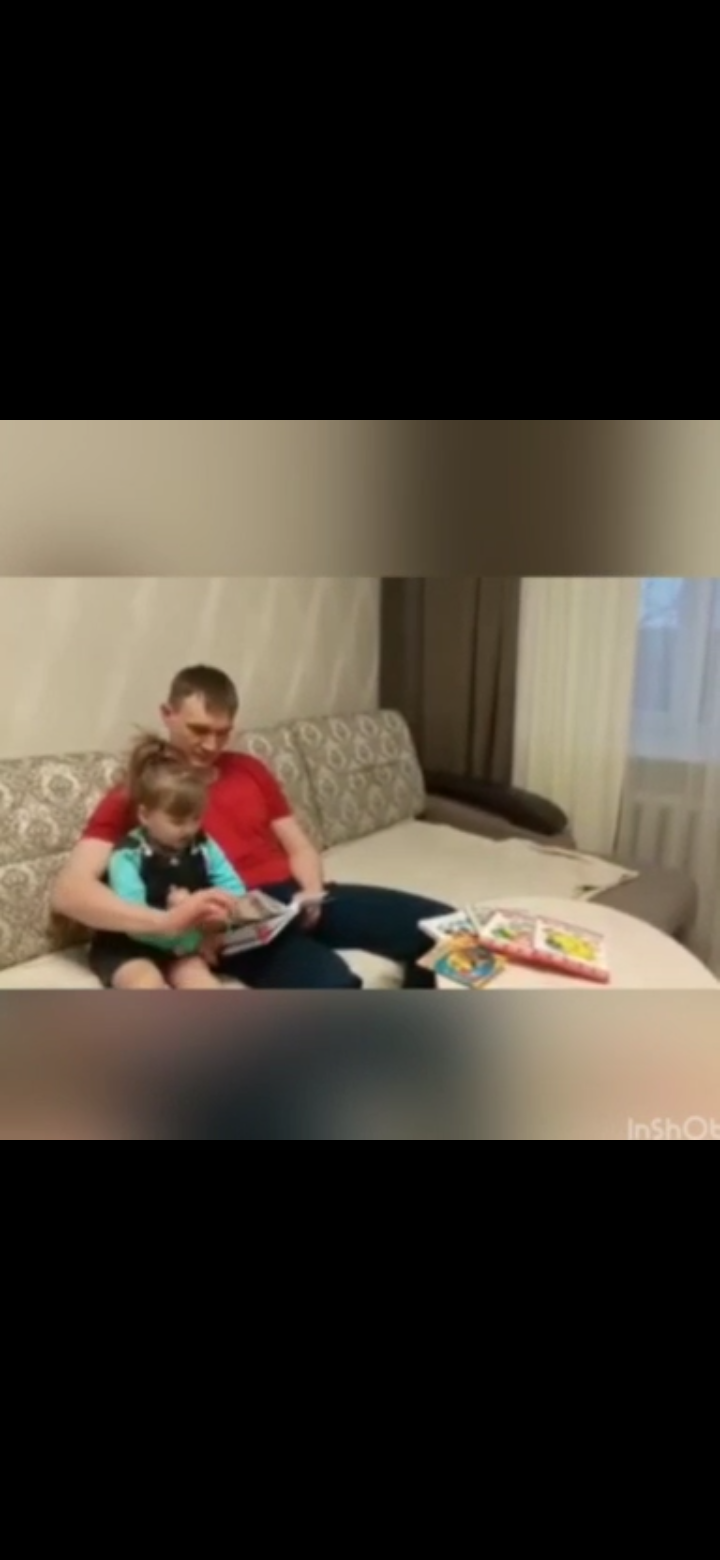 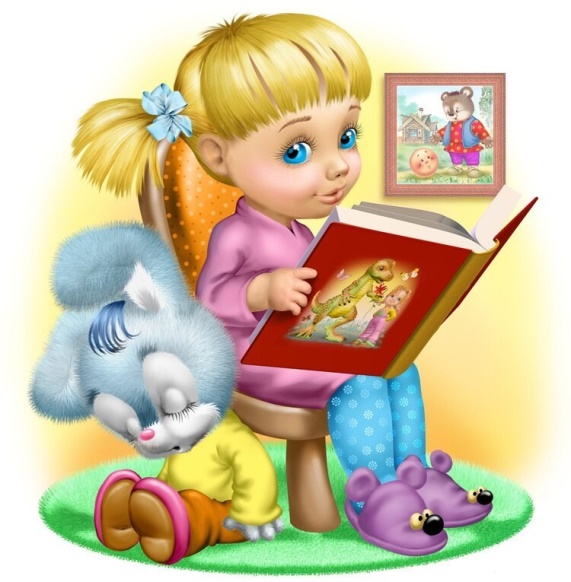 Когда читать?
•Как только ребенок родиться;
•Выделять несколько минут, но каждый день;
•Приучать ребенка «ждать» время для чтения;
•Читать в любом месте;
•Не только выбирать время, когда ребенок в хорошем
 расположении духа, но и утешать ребенка, показав
 красивую книжку, когда он плачет или капризничает.
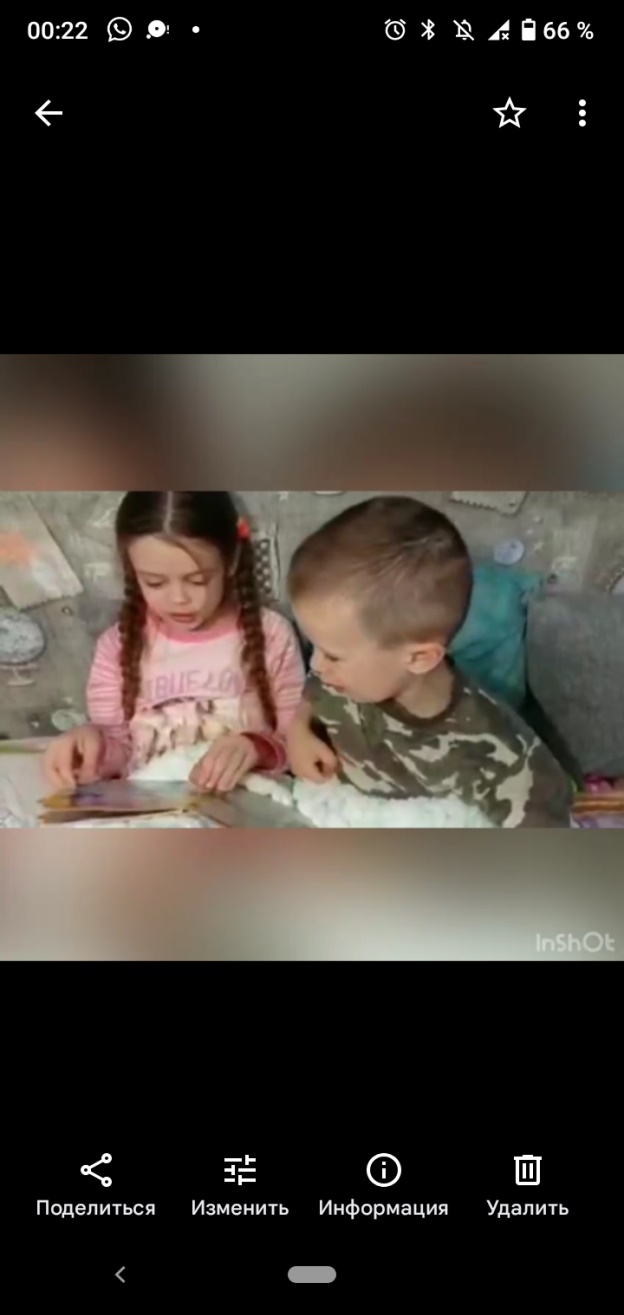 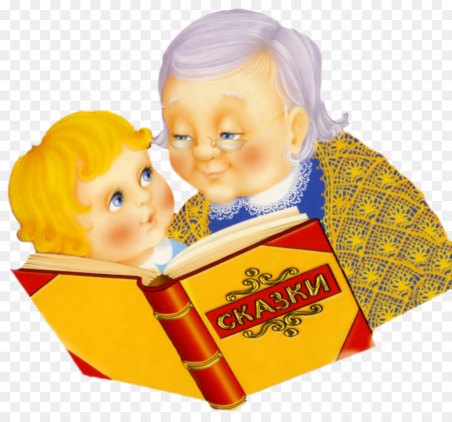 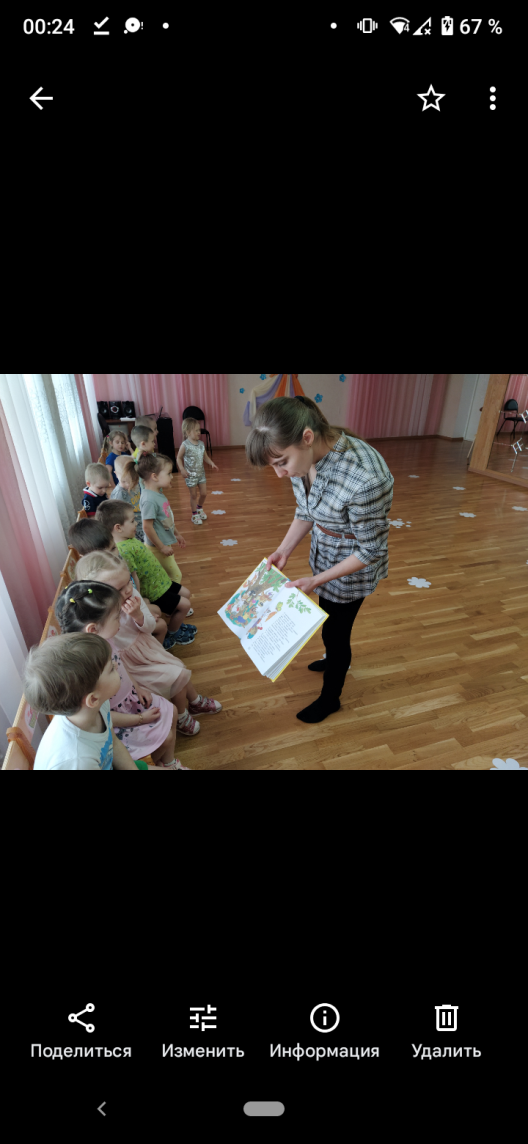 Читайте снова… и снова.
Дети часто любят слушать одни и те же истории.
 На ваше предложение почитать или рассказать что-нибудь
новенькое, отвечают отказом. Что делать в таком случае? 
Посмотрите в заголовок этого совета! Да-да!
Читайте именно то, что он просит.
Это не каприз. Ребенок желает разобраться в книге глубже, процесс
познания её происходит медленнее, он получает от чтения удовольствие.
Не лишайте его всего этого.
Ведь идет подготовка к будущему вдумчивому и внимательному
чтению, воспитание полноценного восприятия книги.
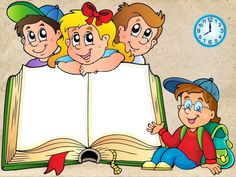 «Люди перестают мыслить, когда перестают читать»  Дени Дидро.
«Умная, вдохновенная книга нередко решает судьбучеловека»  В. А. Сухомлинский.«Детские книги пишутся для воспитания, а воспитание - великоедело: им решается участь человека».  В.Г. Белинский.
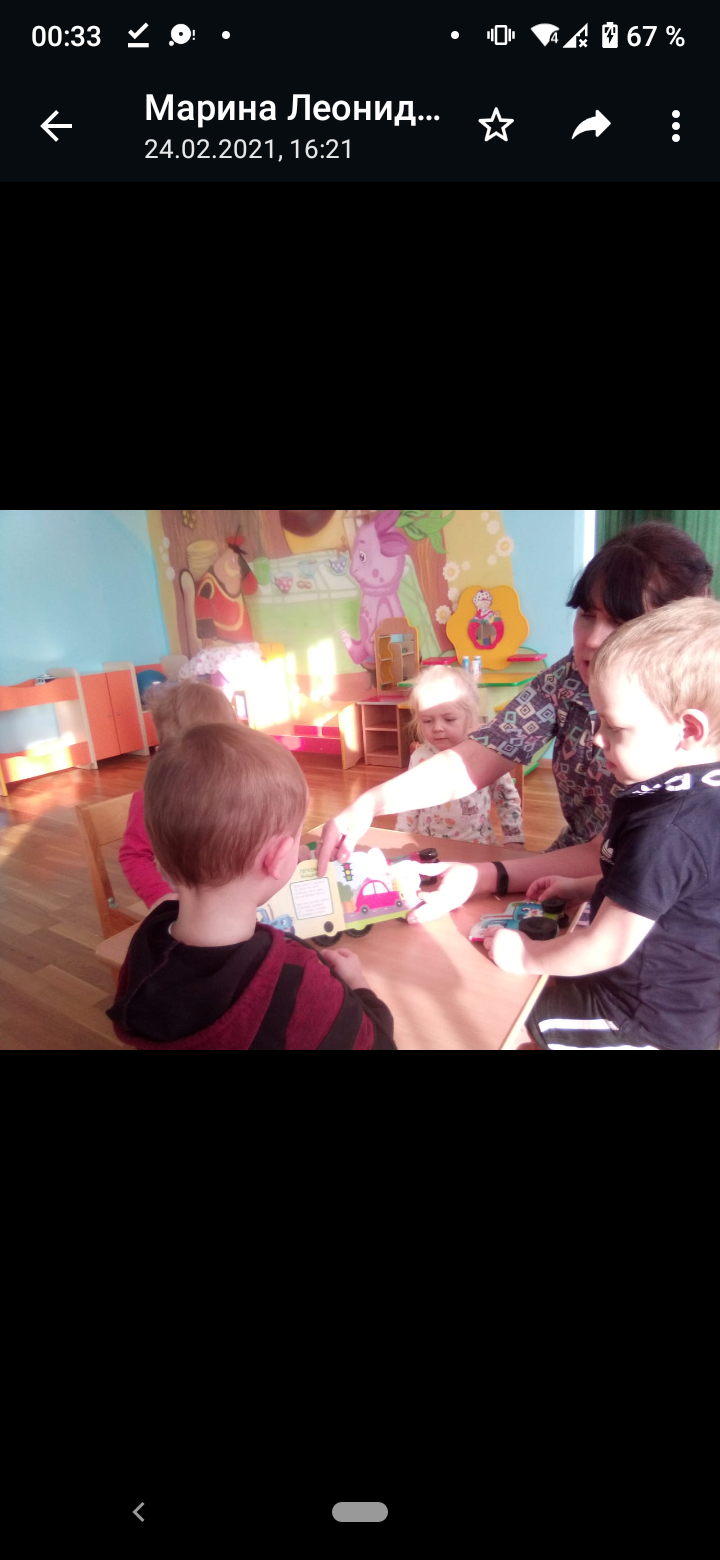 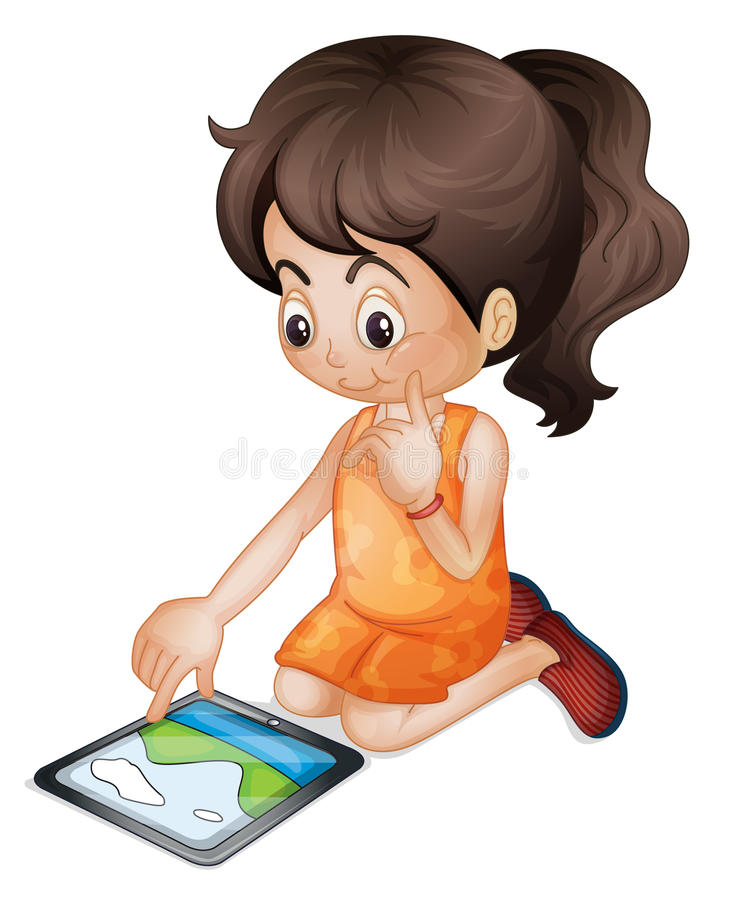 Самый важный способ развития (речи, внимания, памяти, воображения)- ЧИТАТЬ ребенку КНИГИ. 
Читайте или рассказывайте ребенку сказки не менее получаса в день.
Чтение нельзя заменить телевизором или компьютером.
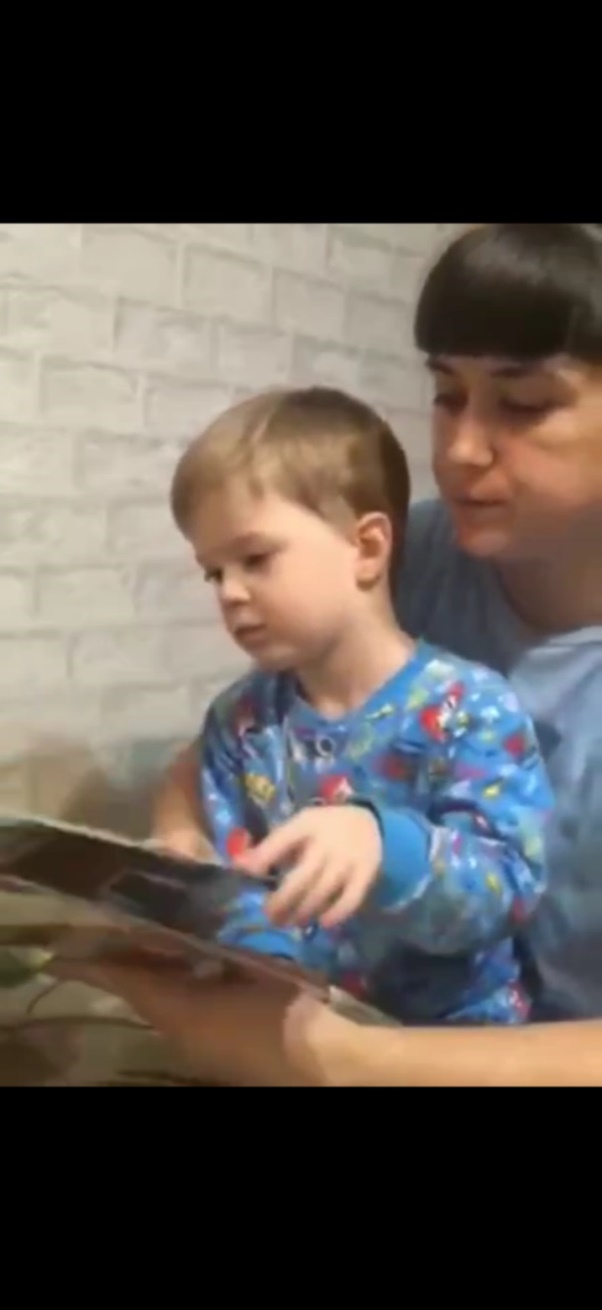 «Художественные тексты содержат столько сведений о мире, сколько не может дать ограниченный временем и пространством реальный опыт…»   Ю. М. Лотман
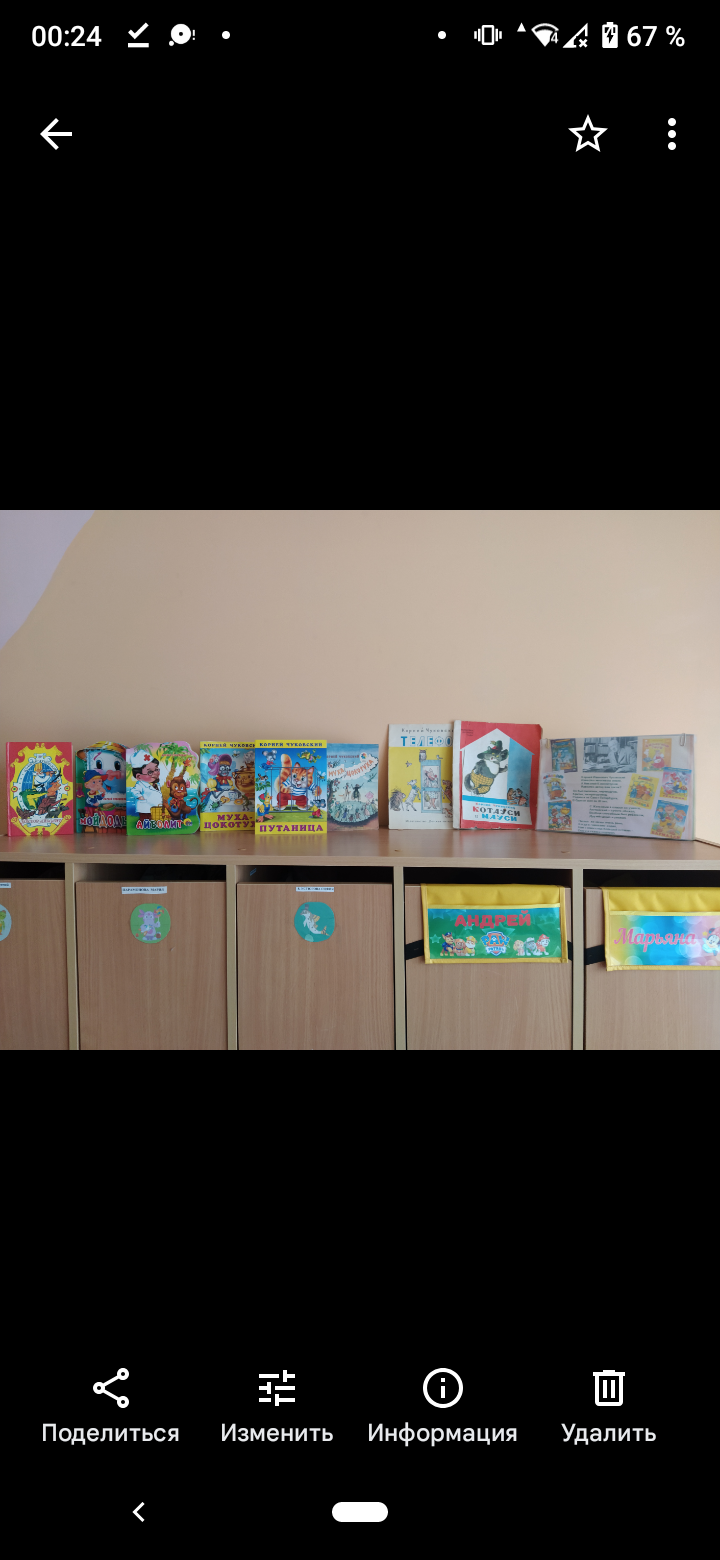 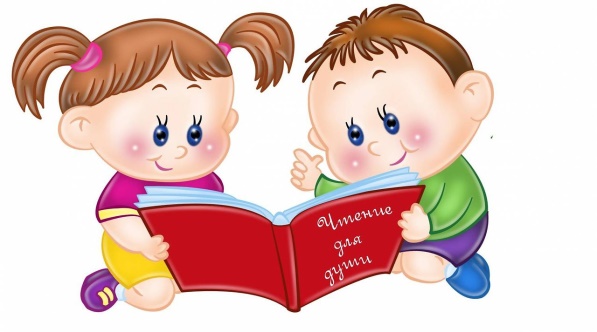 «Дадим телевизору и
 всем гаджетам  передышку 
и  почитаем ребёнку книжку!!!»
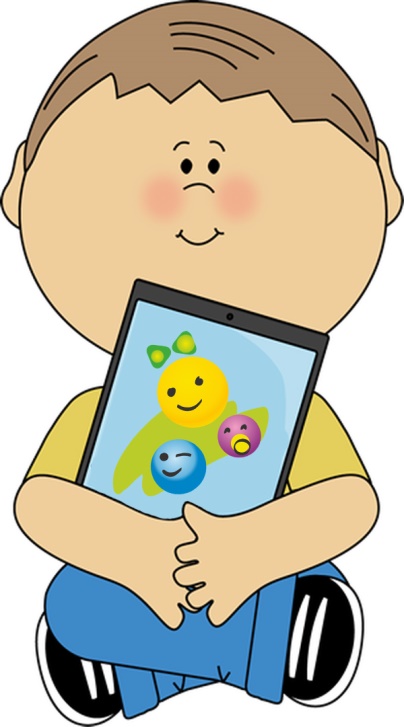 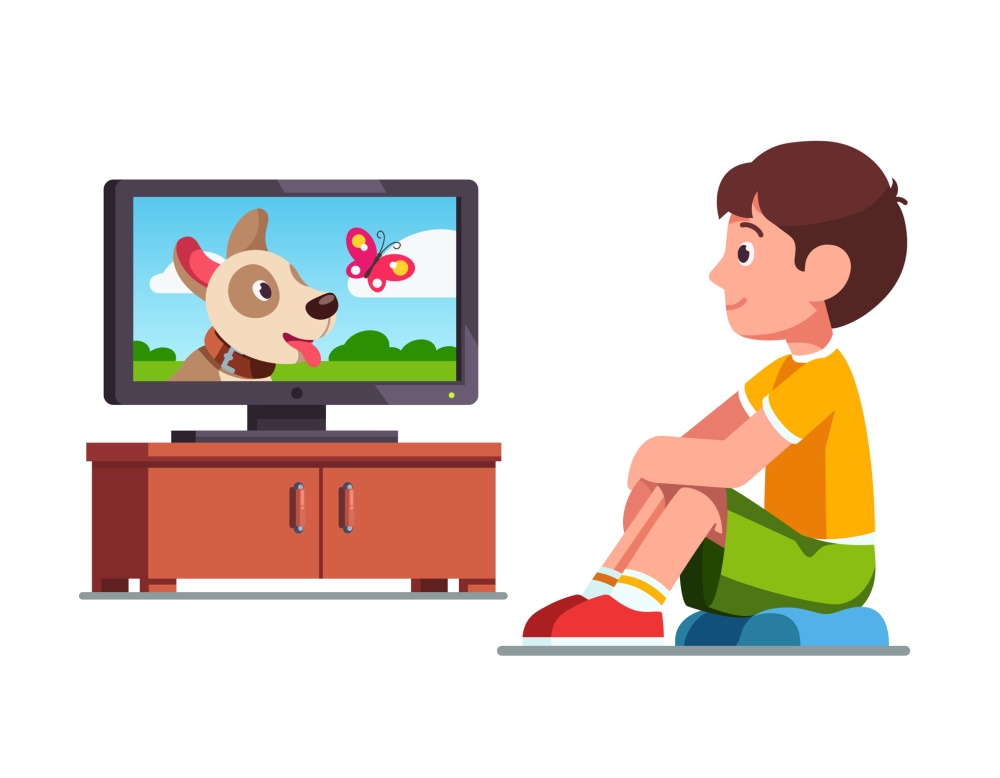 Что приобретает ребенок, когда родители ему читают?
Семейное чтение преследует несколько целей:
• оно может развлечь или утешить ребенка,
• дать ему новые знания и избавить от застарелых страхов,
• подтолкнуть к самостоятельному чтению или вдохновить на творческий порыв.
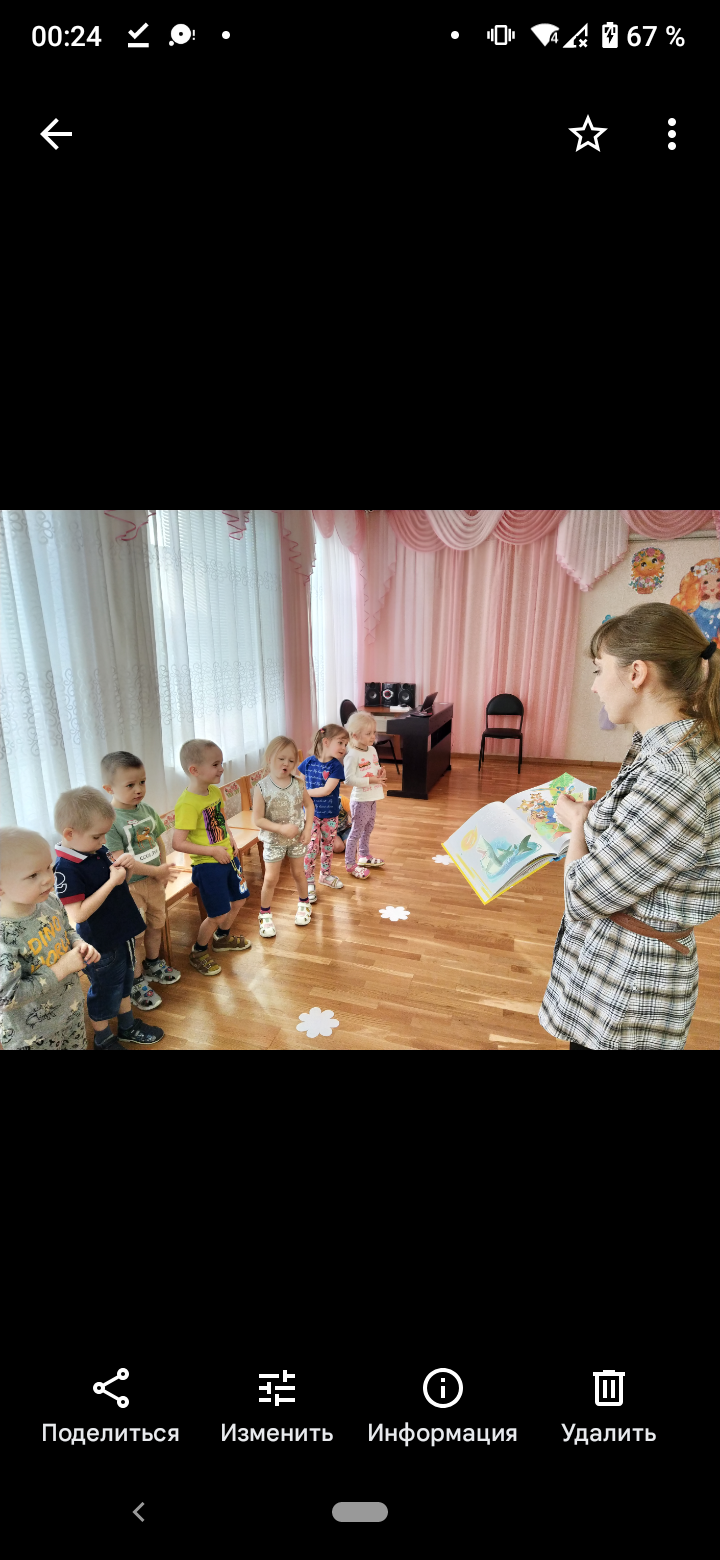 Спасибо за  внимание!МБДОУ №48»ЛУЧИК», г. Серов, 2022 г.